Process Issues
03/01/12
Post Bond and HCL etch S2A2 and S2A3
Particle
Mountains
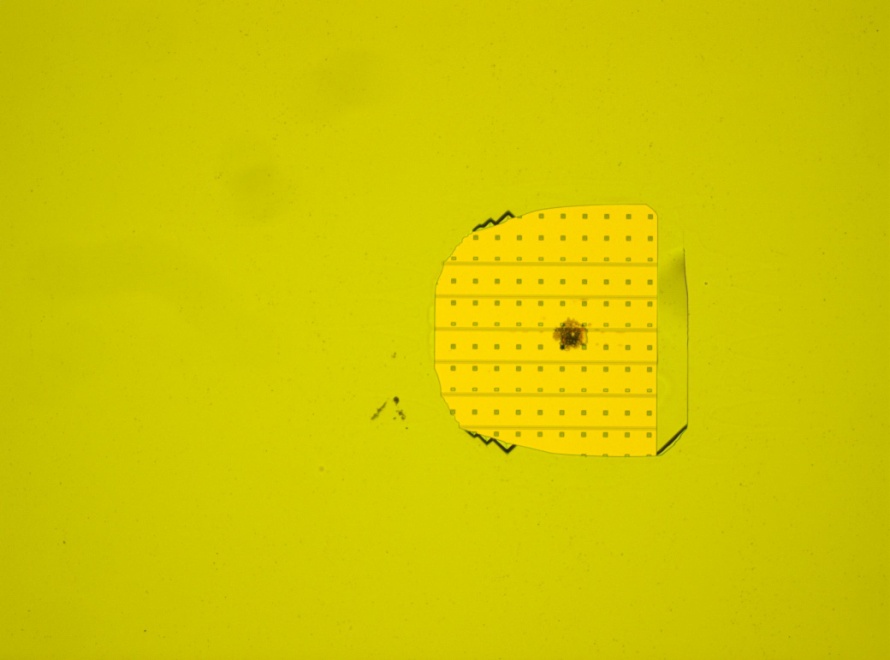 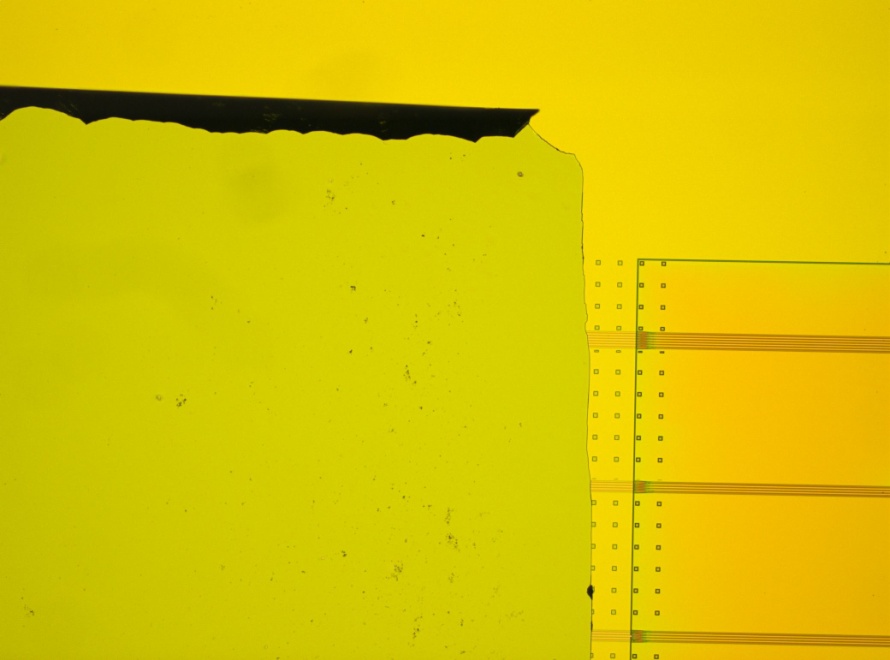 Unknown
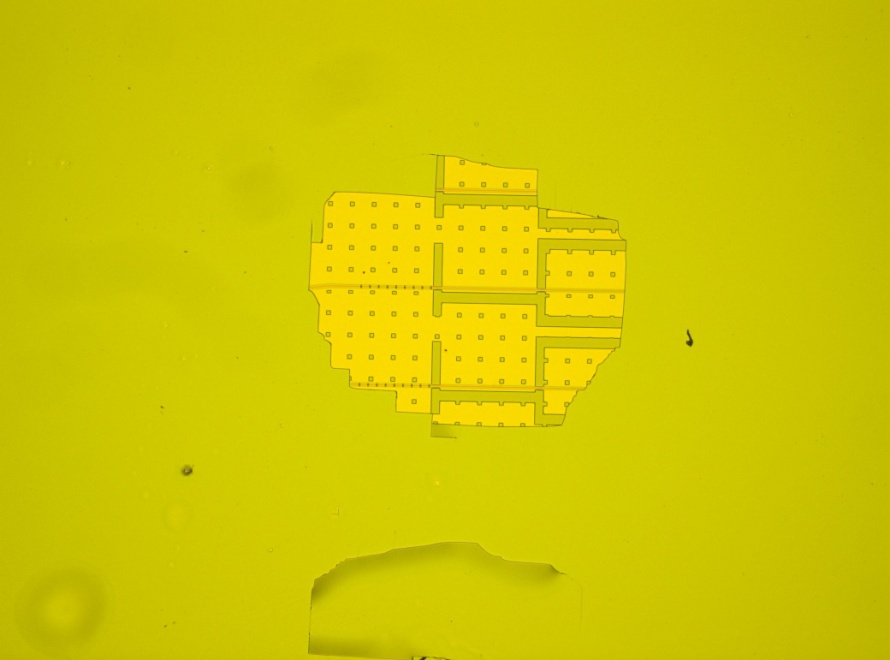 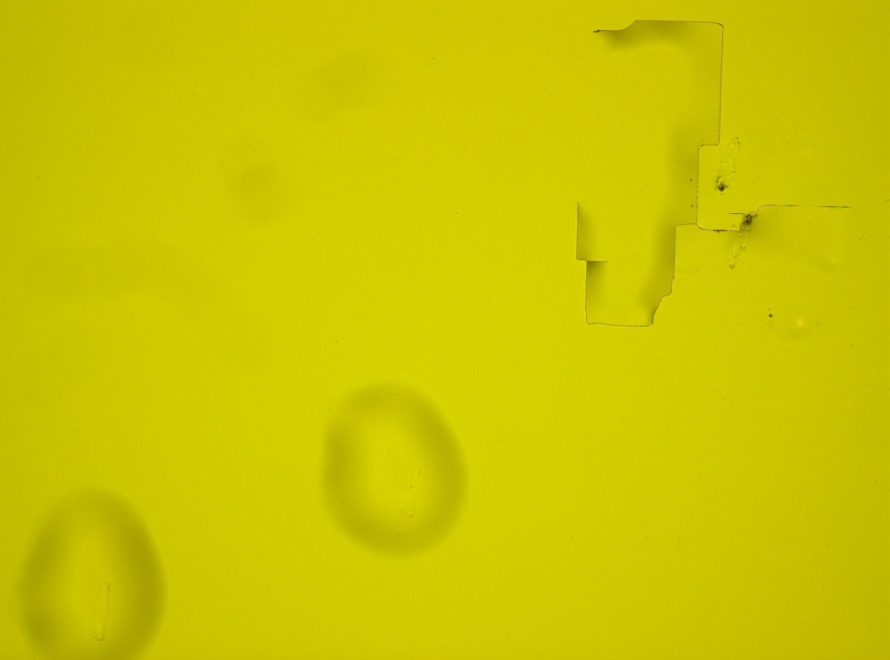 Particle/Contamination
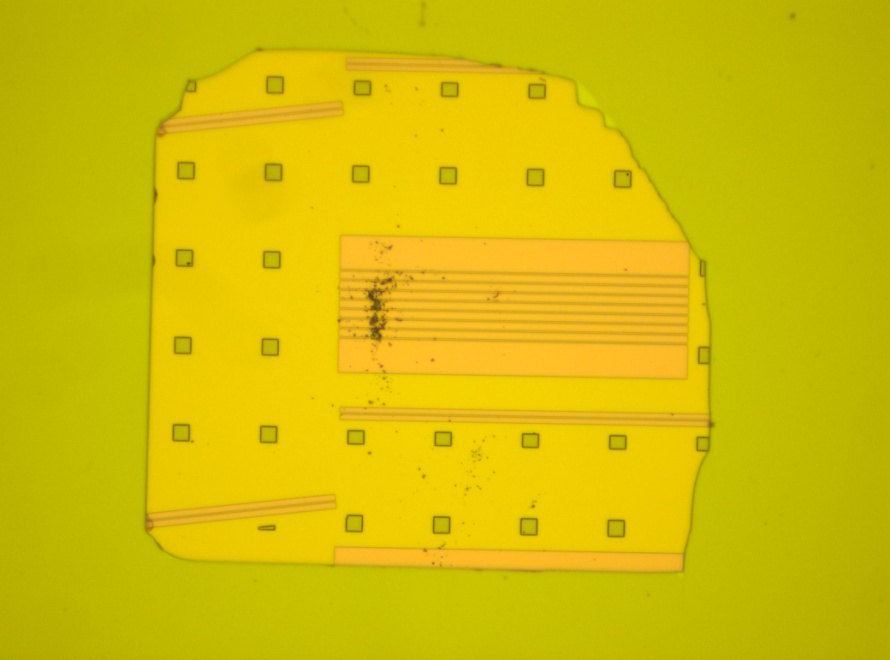 Unknown, possibly scratch
S2A2 Left Die at Gap Fill Litho
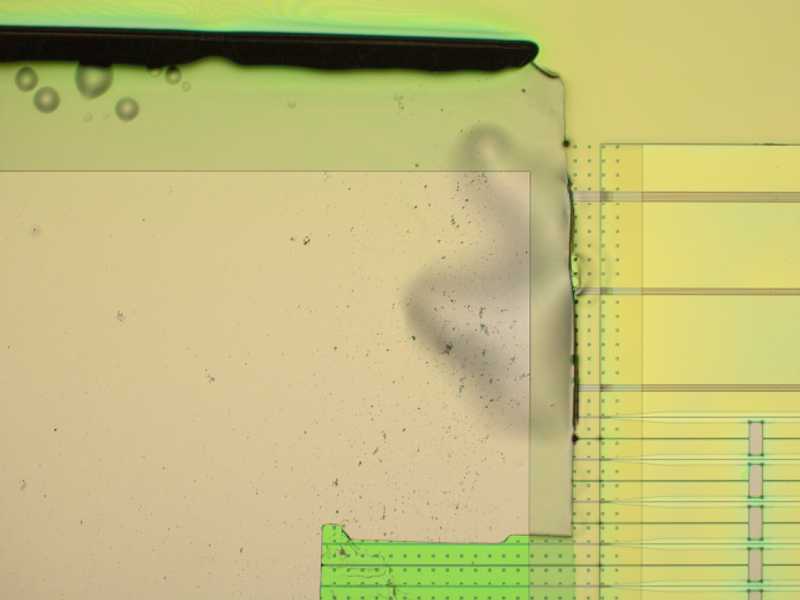 Resist Bubble
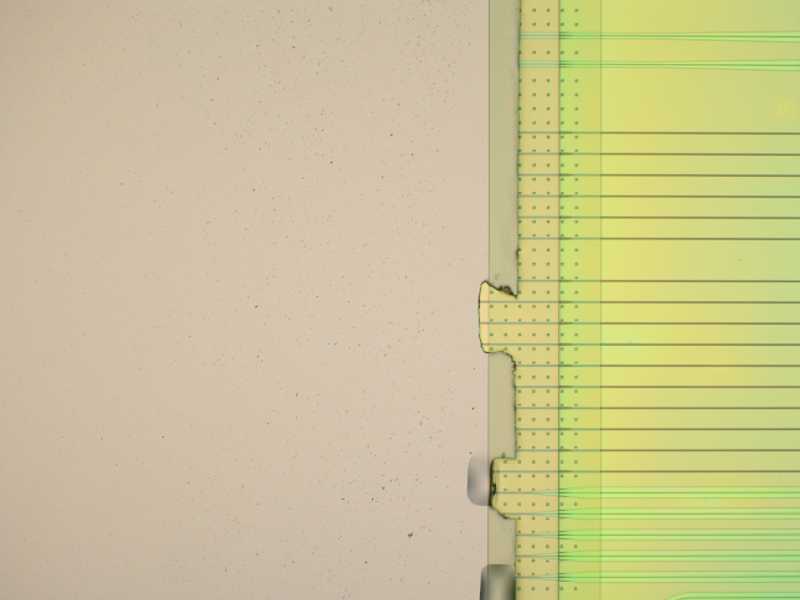 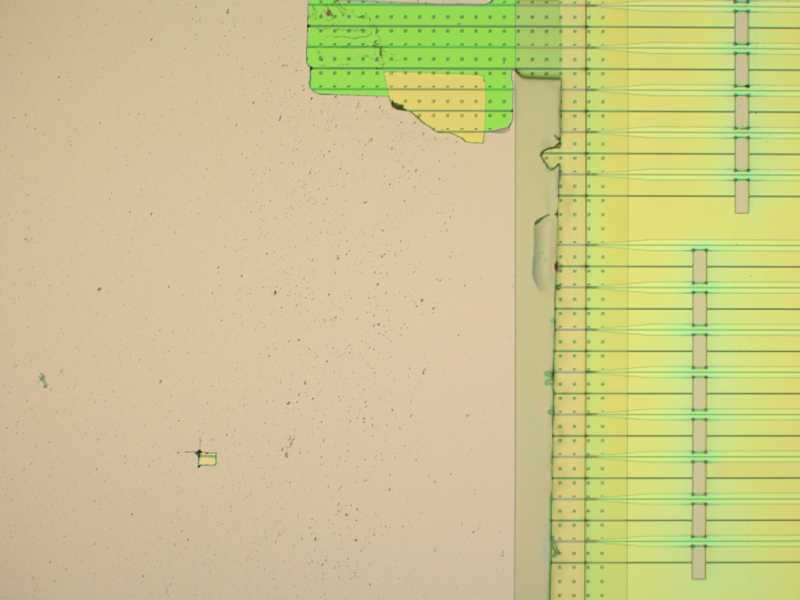 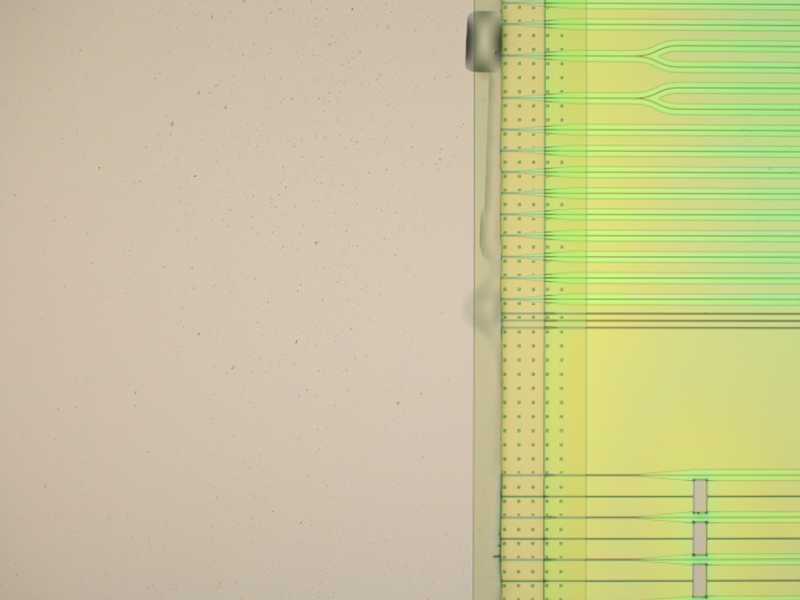 SPR 220 3 um Resist edges
S2A2 Right Die at Gap Fill Litho
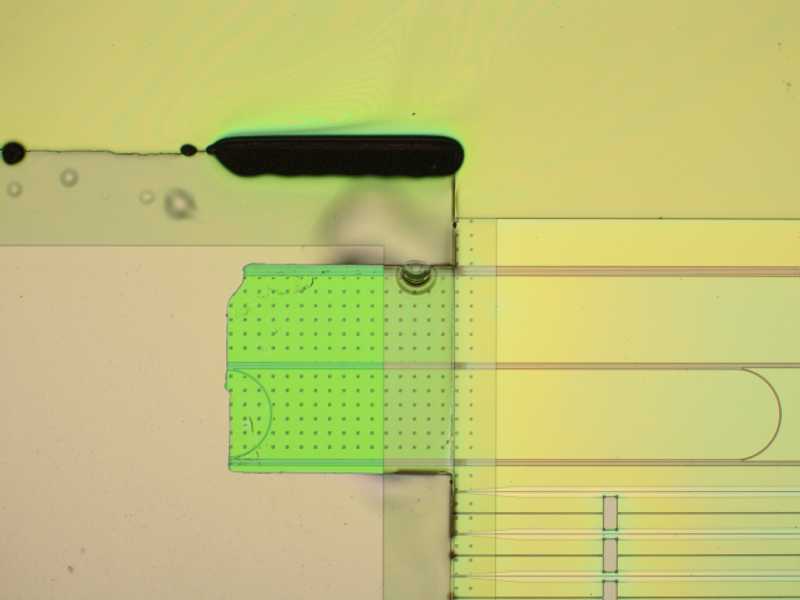 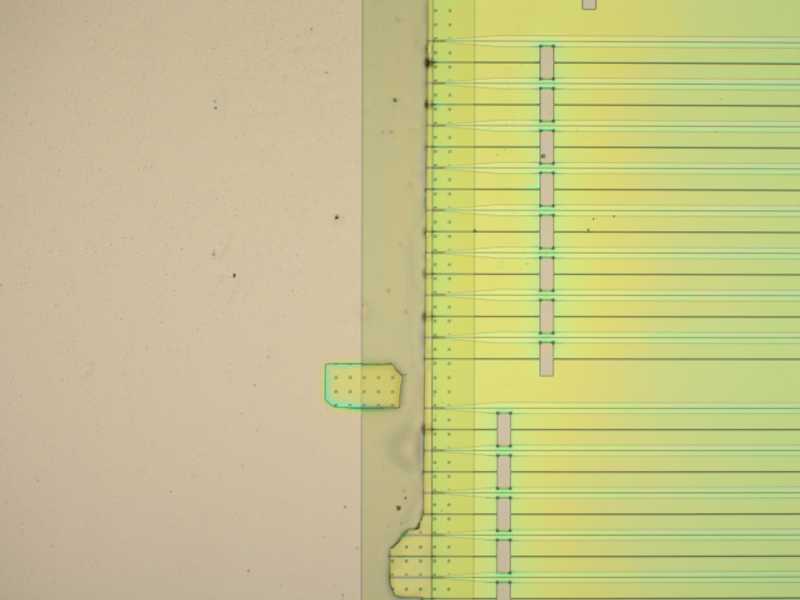 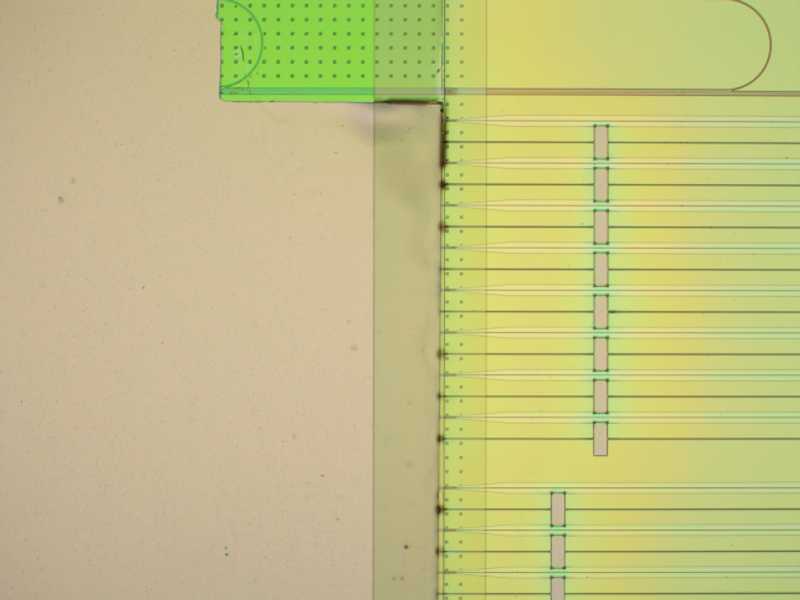 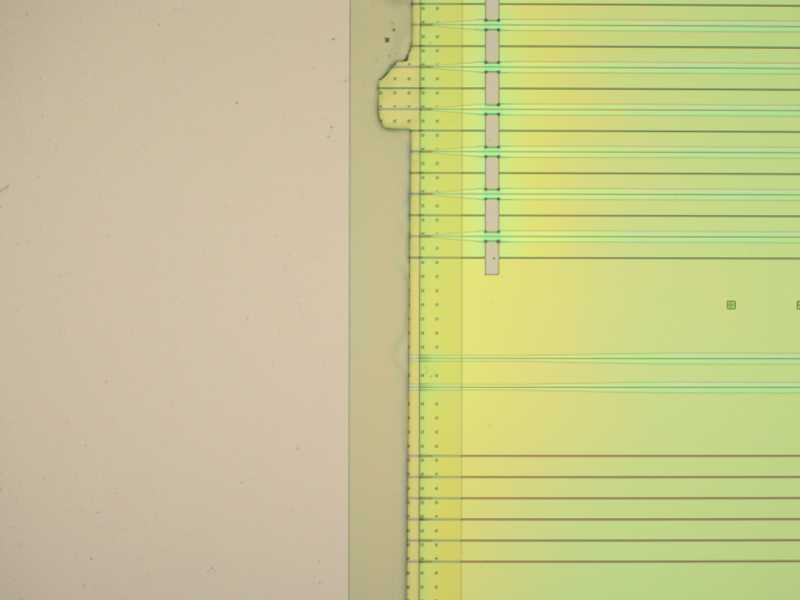 S2A3 Right at Gap Fill Litho
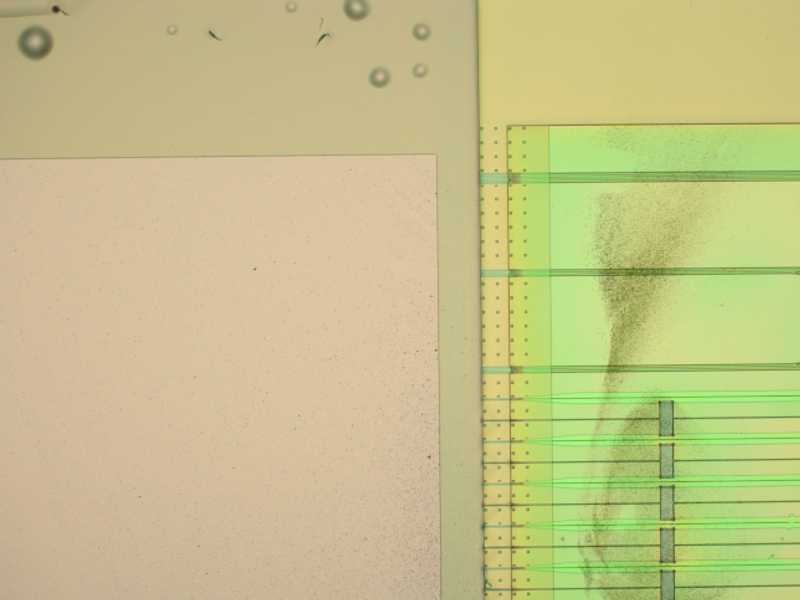 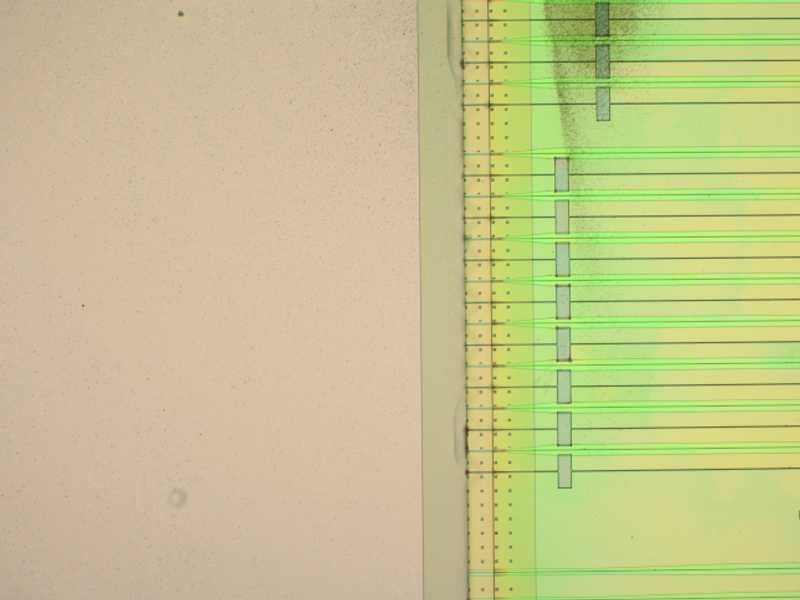 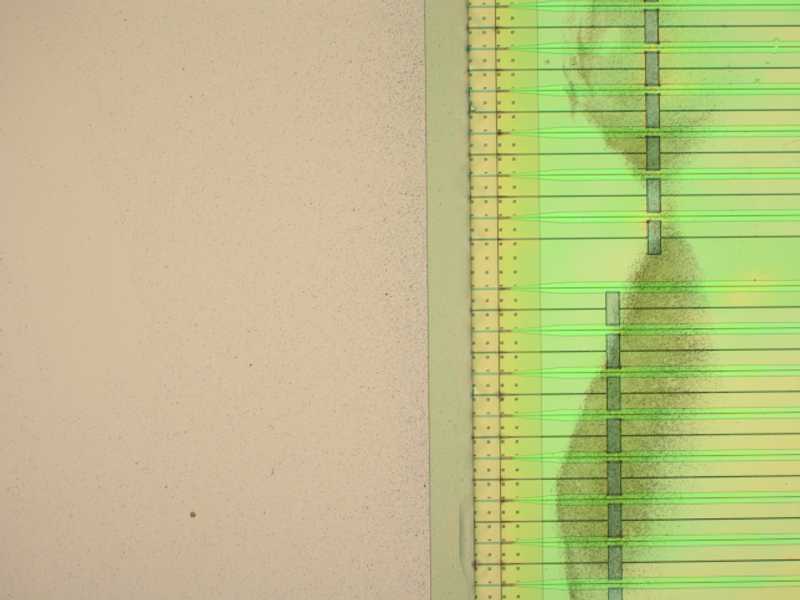 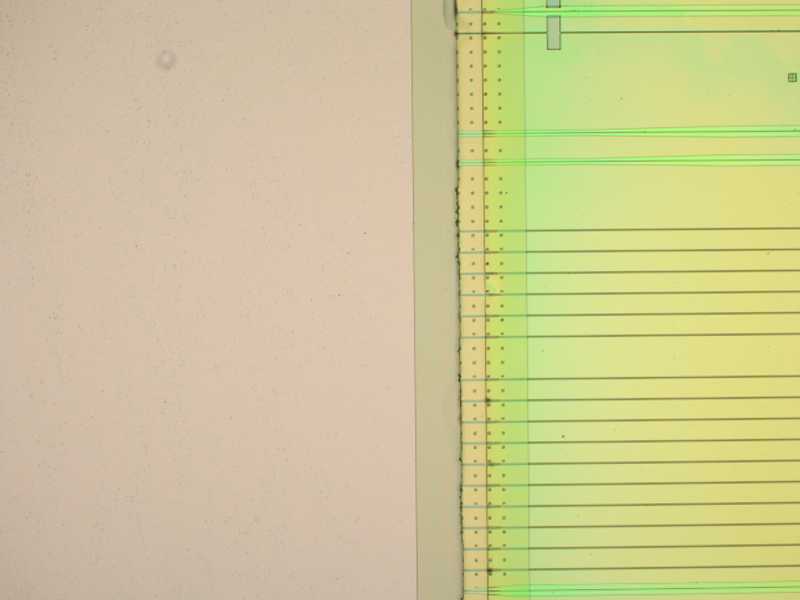 ? Wax-Thinning residue
Post BHF Protection Layer
Etch Wicking (BHF under SiO2/SiN
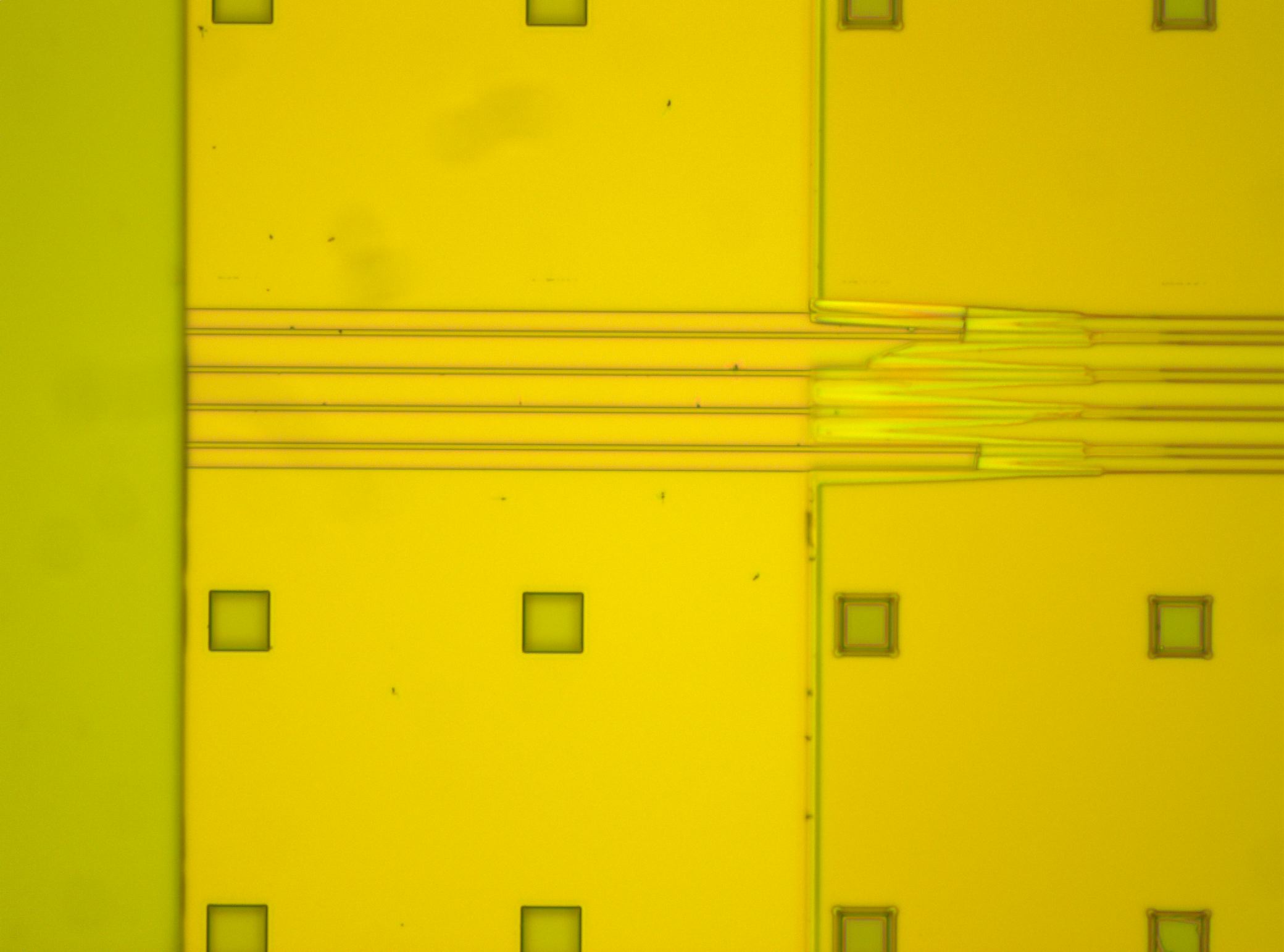 Post Implant Strip
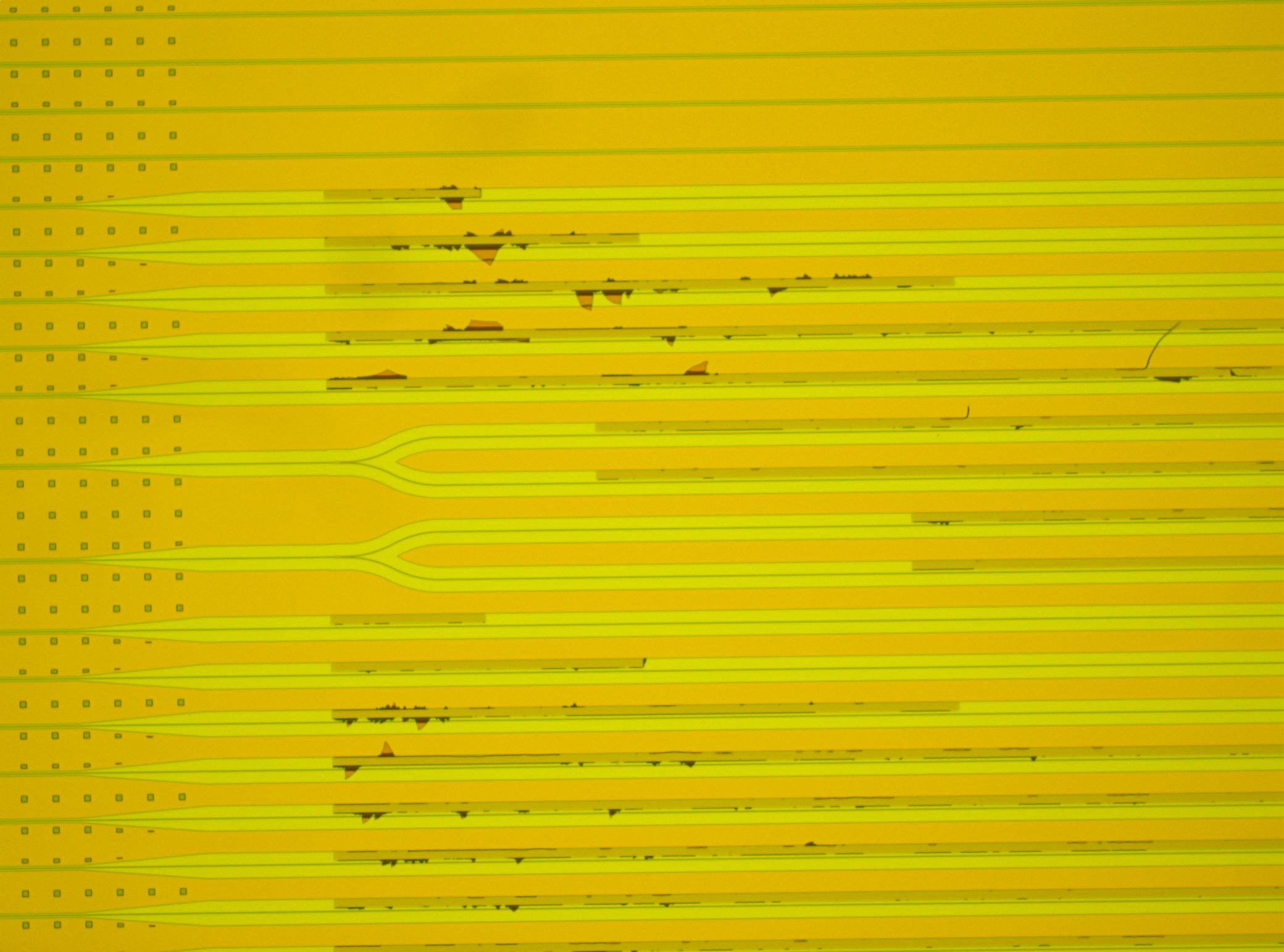 This is after 2.5 hours 1165 with 40 min Medium U/S, Acetone-ISO-DI and 1 Hour plus Piranha
Patterns to avoid?
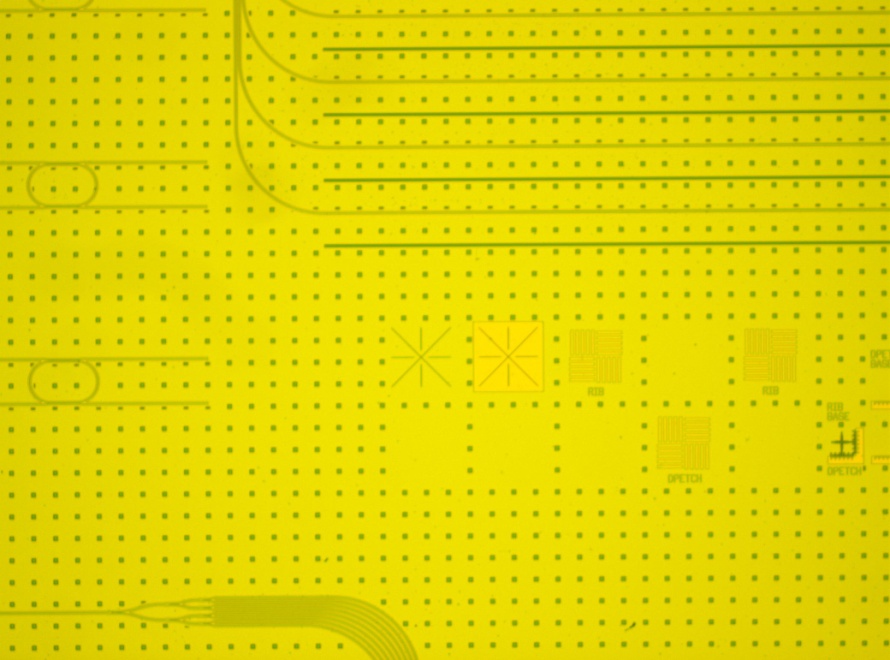 Non Bonded Die
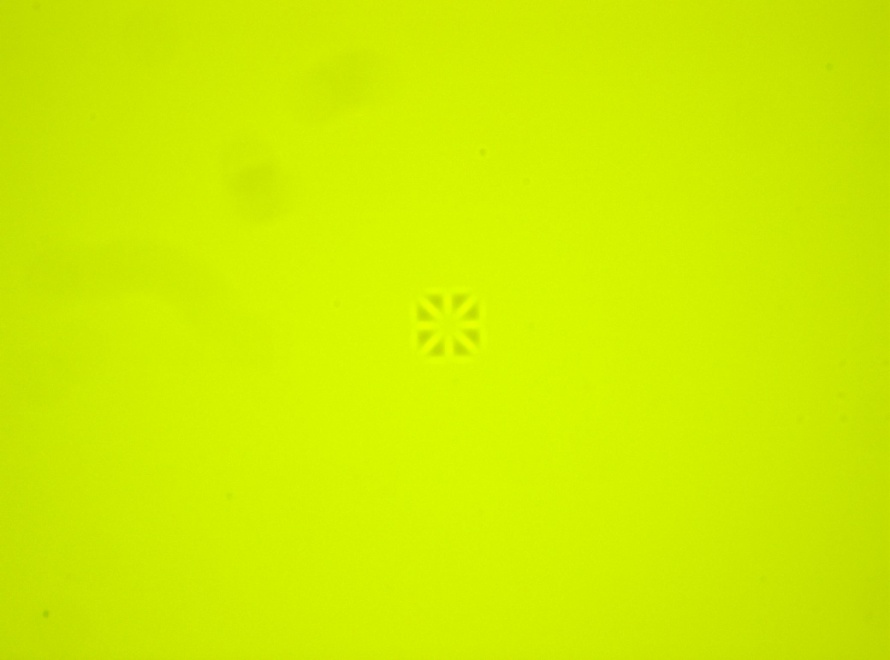 Bonded Die post HCl etch
Deep Etched Features Resist Coverage
These Thermal Shunt areas are etched down to the BOX. Further BHF etches causes undercut and further etching of the BOX. Areas tend to form bubbles or noncoating issues during SPR 1.8 resist coating. This is seen at Ndope and Pdope lithography. Coating issues seem not to happen if HF dip done prior to coating but current process of 50nm SIO2 does not allow us to do this.
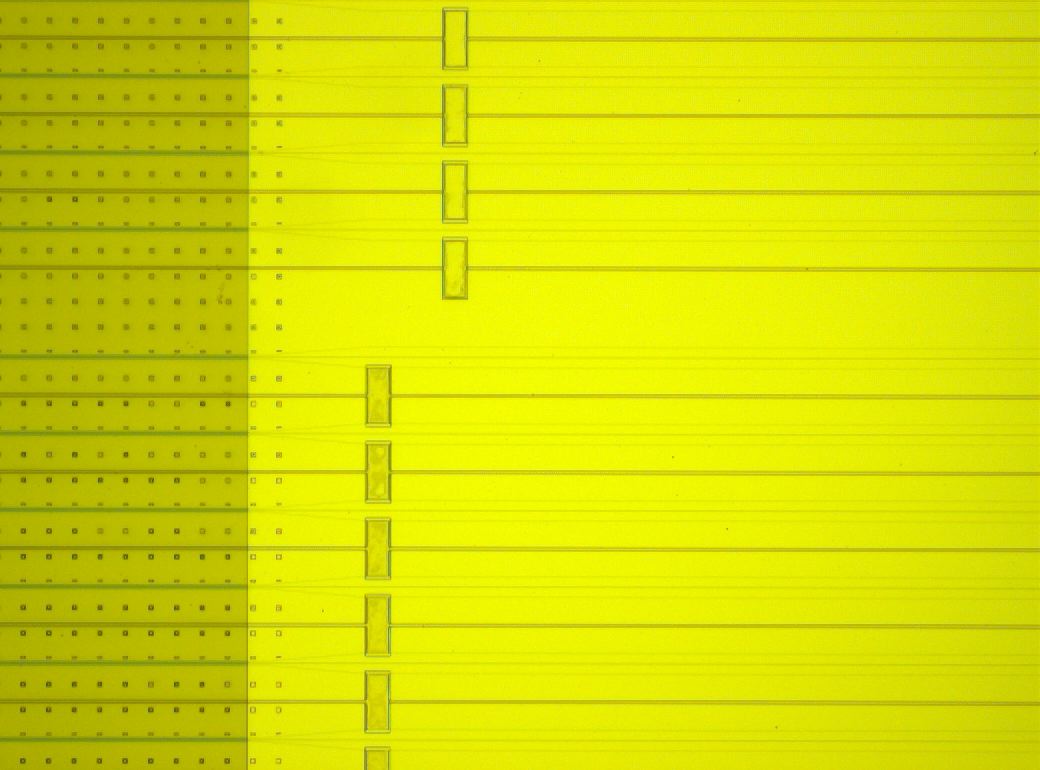 Resist coverage of Deep (~1um) corners
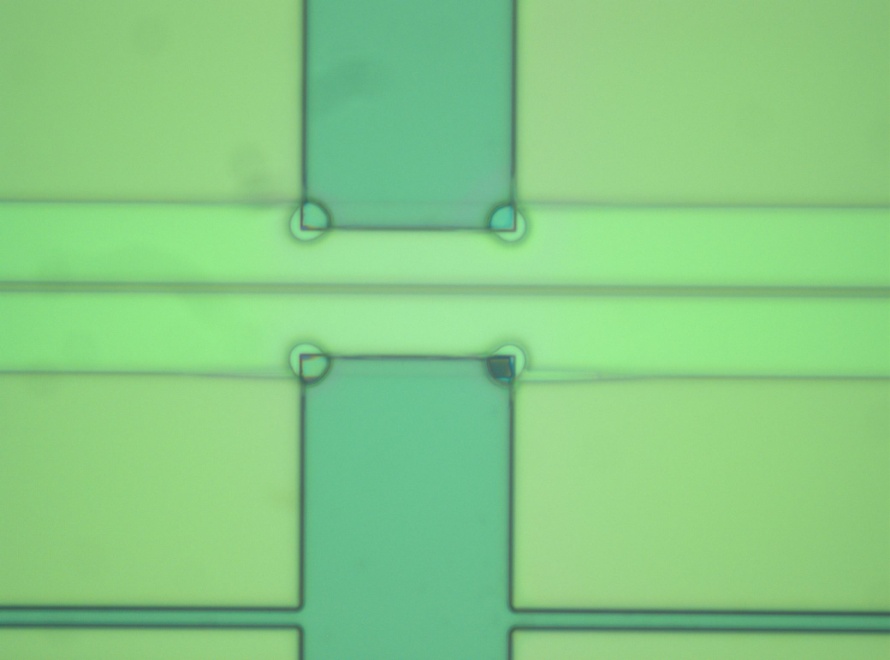 Silicon Defects Post Anneal
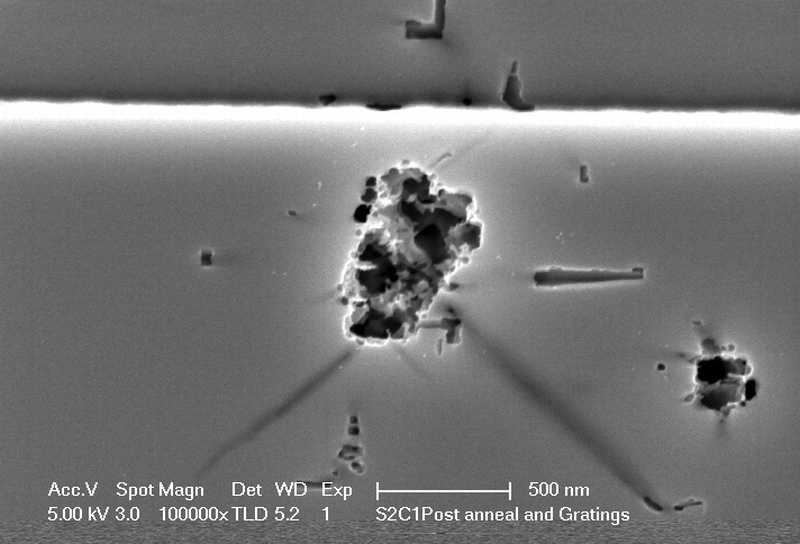 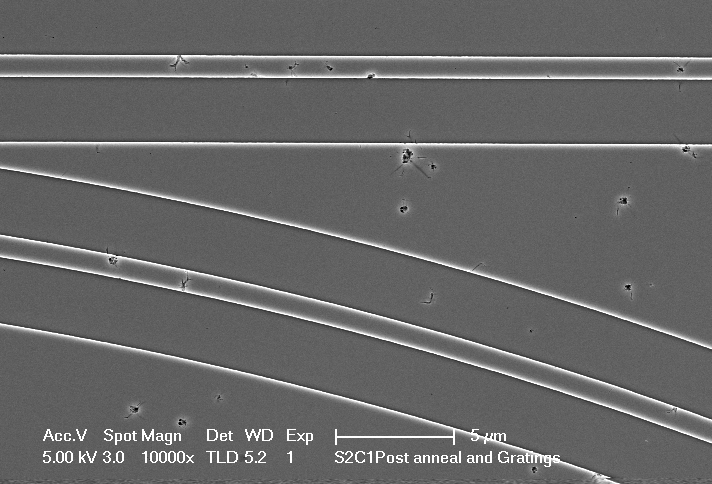